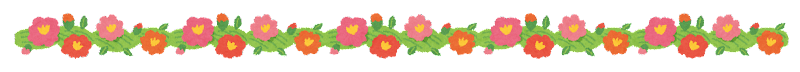 令和５年度
子どもの本の会
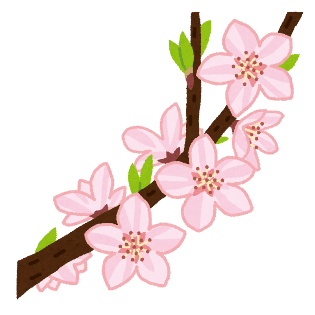 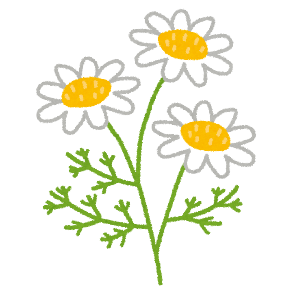 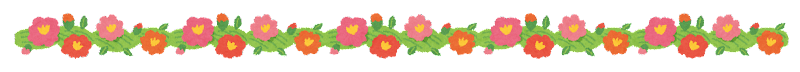 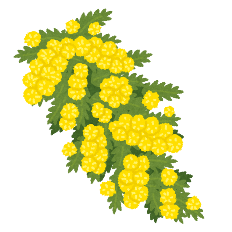 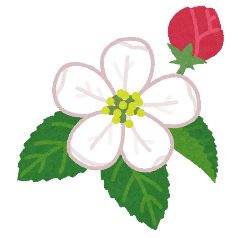 子どもの本が好きな方
一緒に絵本を楽しみましょう！
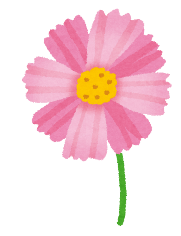 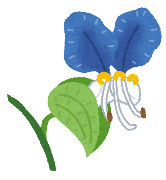 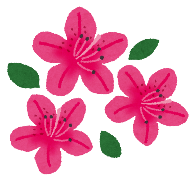 図書館員が新刊絵本を紹介します。
どなたでも参加いただけます。
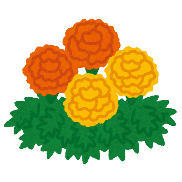 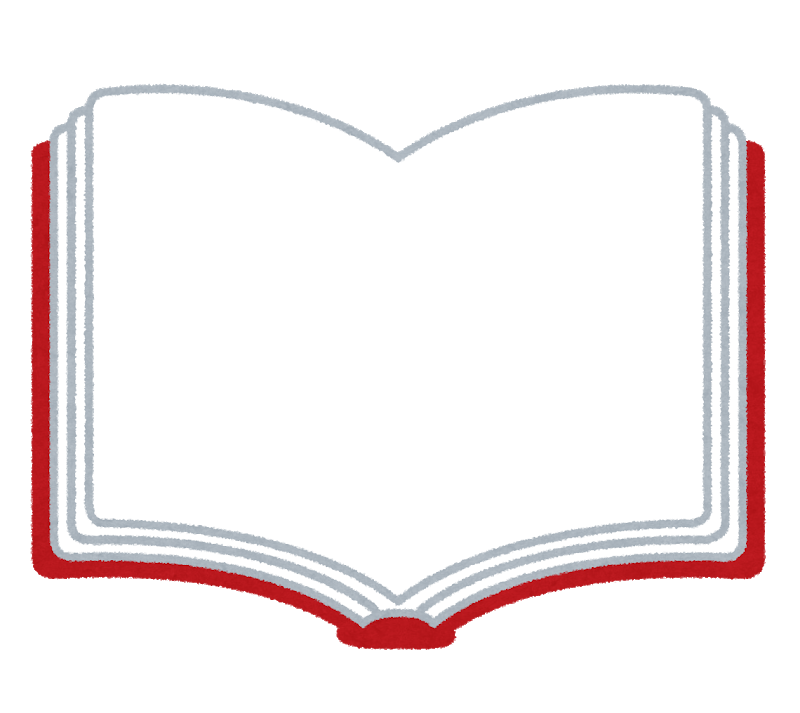 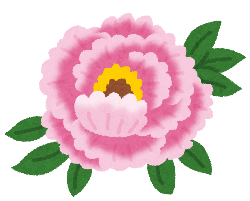 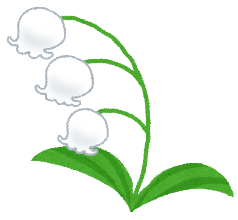 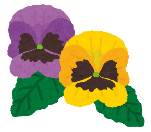 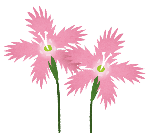 毎月第２金曜日午前10時～
（祝日の場合は第１金曜日）
城山体験学習館
令和５年

　５月１２日　学習室１

　６月　９日　学習室１

　７月１４日　学習室１

　８月　４日　学習室１

　９月　８日　学習室１

１０月１３日　学習室１
１１月１０日　学習室１

１２月　８日　学習室１

令和６年

　１月１２日　 iプラザ　中会議室

　２月　９日　 iプラザ　中会議室

　３月　８日　学習室１
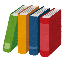 地域文庫
平尾親子読書会　風の子（平尾）　　長峰おひさま文庫（長峰）
ぶどう文庫（矢野口）　　絵本の会　くるりくら（若葉台）
主催　子どもの本の会
    問合せ　中央図書館　☎378-7111